Attacks Using Malicious Hangul Word Processor Documents
Jaebyung Yoon @ KrCERT/CC
Introduction of HWP
Hangul(한/글) : Word Processor of Hancom Inc.
HWP is a filename extension and abbreviation of Hangul  Word Processor
The latest version is Hangul 2014 for Windows, Hangul 2008 for Linux, and Hangul 2006 for Mac OS X
The first version is 0.9 in 1989
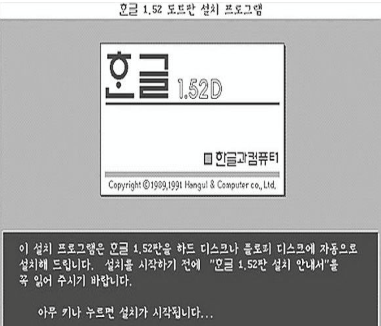 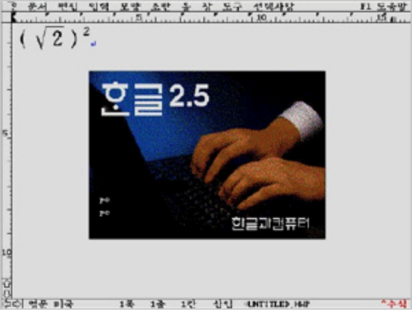 Other Asian Word Processors
2 byte language Word Processor
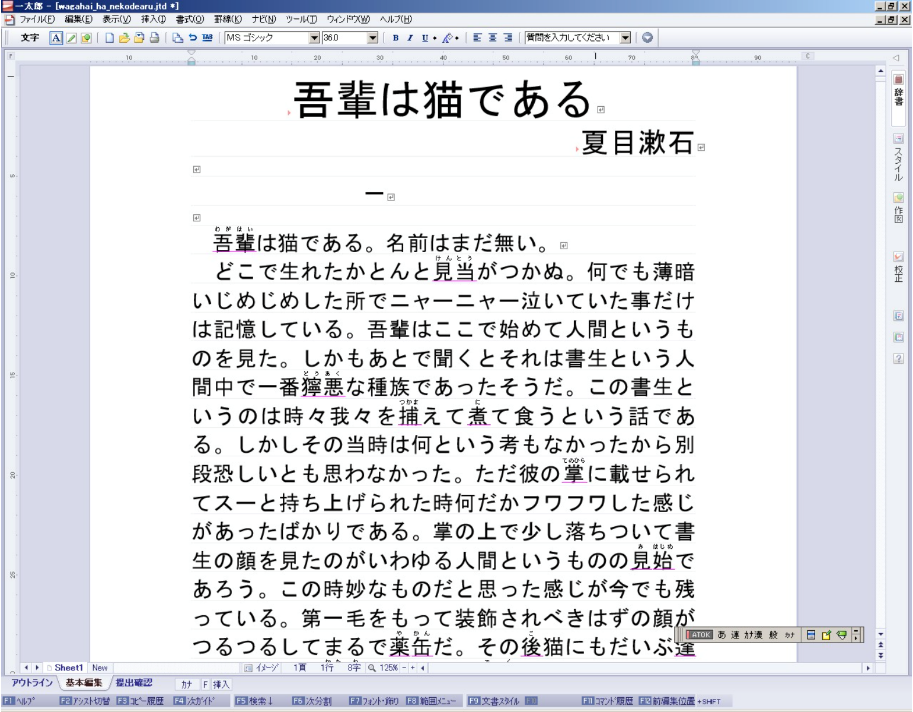 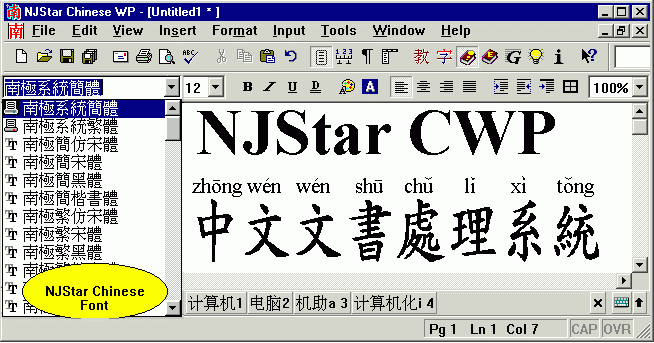 Ichitaro – Japanese Word Processor
NJStar – Chinese Word Processor
History of Hangul
First Generation (~1999, HWP 3.0)





Second Generation (2000~, HWP 5.0)
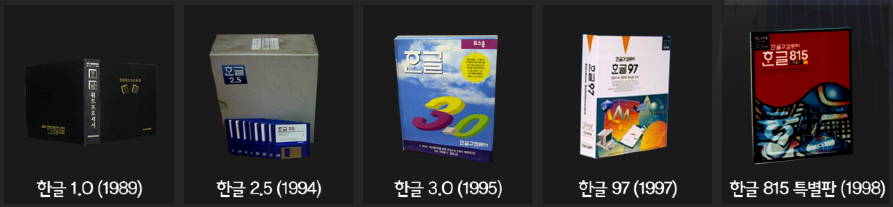 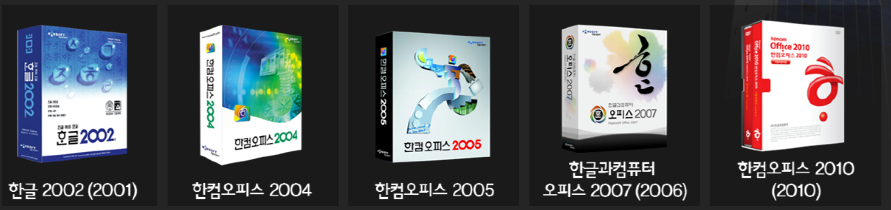 History of Hangul
Save a Local SW Maker (The New York Times, 1999)
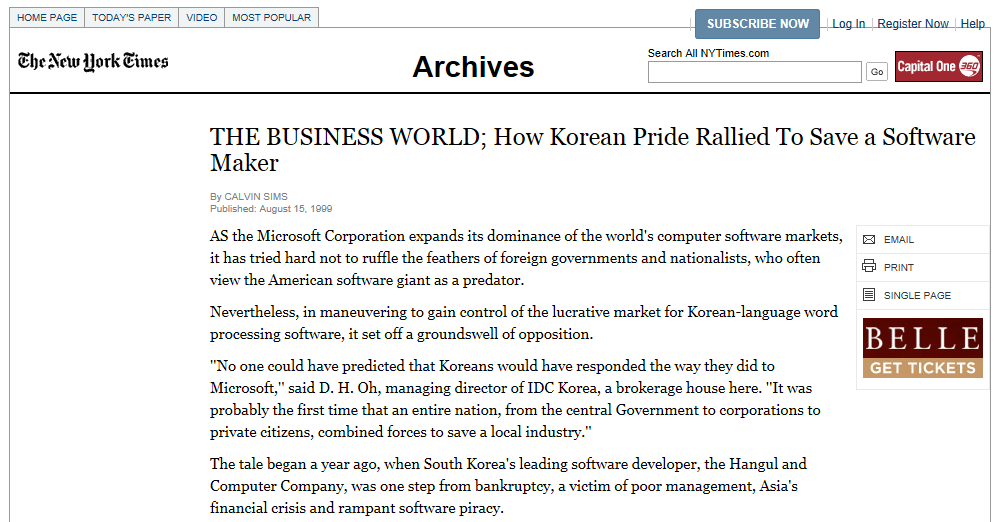 Hancom sales composition
Hangul Sales Composition
Office S/W Market Share
Stature of Hangul in Korea
Hangul supports the special needs of Korean written language especially government’s needs.

De facto format especially in Korean government, military and public education.

Government officer receives a lot of e-mails attached HWP file EVERYDAY.

Attackers also knew this circumstance so they has researched the HWP document format as well as software vulnerabilities for a long time.
Malicious HWP Document
Can not tell malicious or not before open 

The contents of malicious document is related with recipient’s business.

Malicious HWP Composed of 
vulnerability part, 
exploit part, 
malware part 
and normal document part.
Composition of malicious document
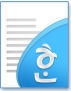 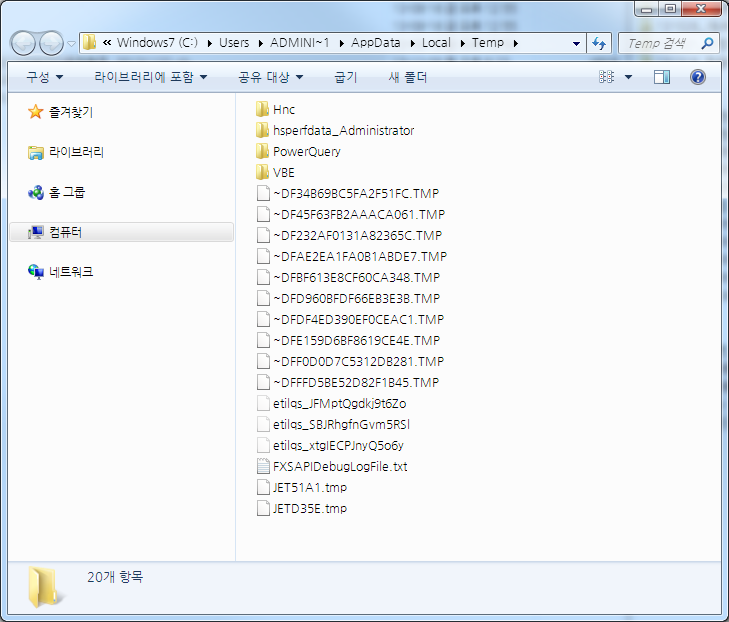 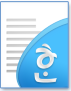 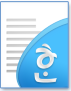 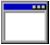 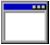 ③ Normal document
NORMAL.hwp
MALWARE.exe
④ Malware part
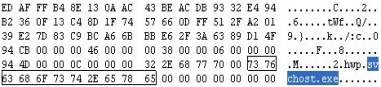 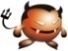 ② Exploit Part
① Vulnerability part
HWP Document Format
OLE (Object Linking and Embedding)
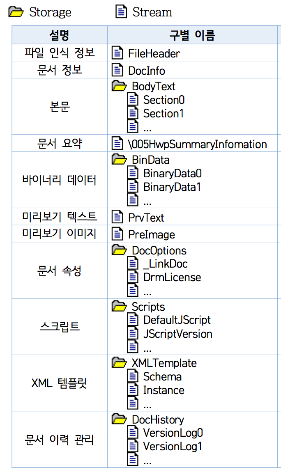 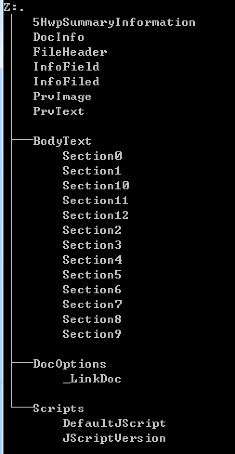 File structure and memory layout – Exploit
Streams of Bodytext storage are loaded
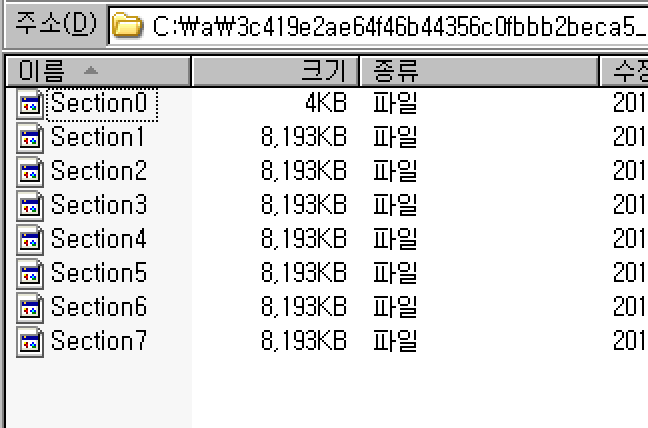 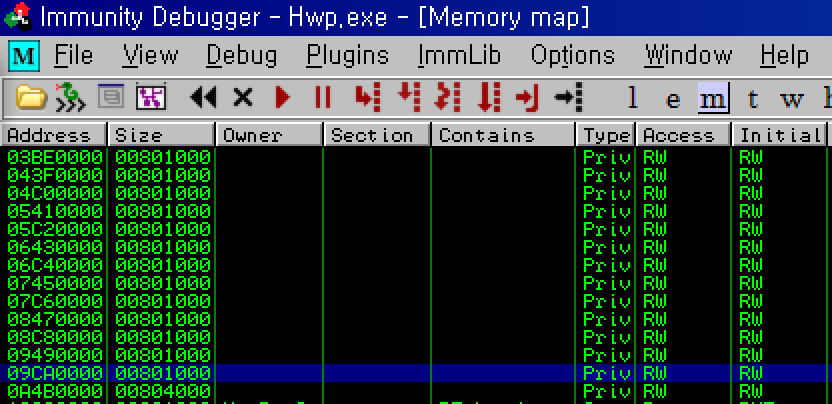 tremendous size in document
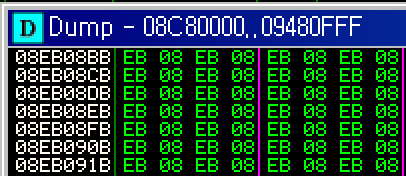 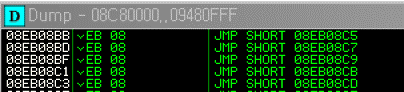 EB 08 = jmp (here+0x08)
Heap Spray
On document loading (tmp files)
Normal case (two tmp files) 



Malicious case (normal document(hwp.hwp), ~AB.tmp, msloger.exe, tmp.dat)
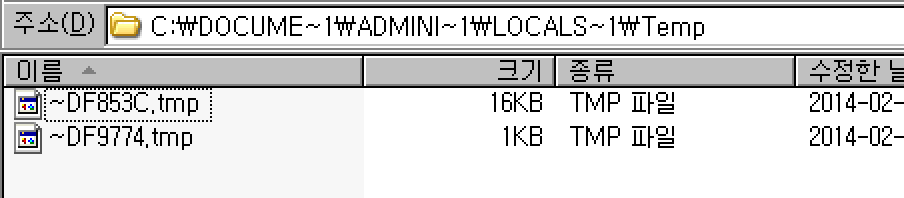 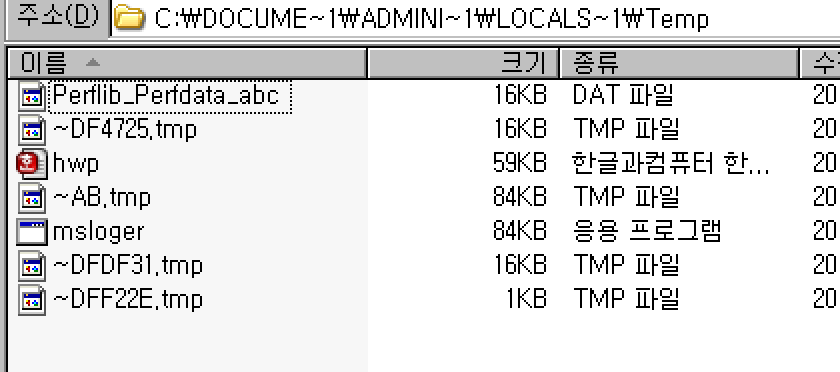 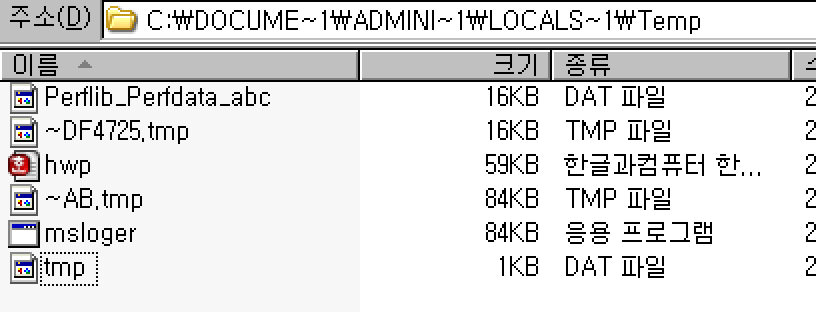 Malware Action 1
Hwp.exe process is not opened by user but ~AB.tmp.


~AB.tmp
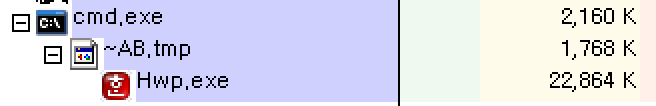 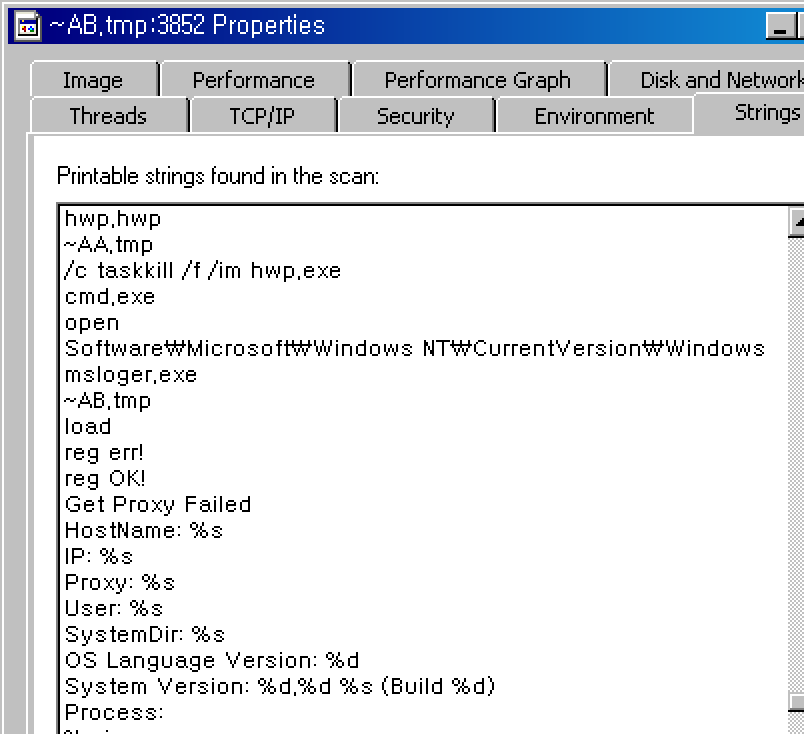 Malware Action 2
System information leakage from compromised PC
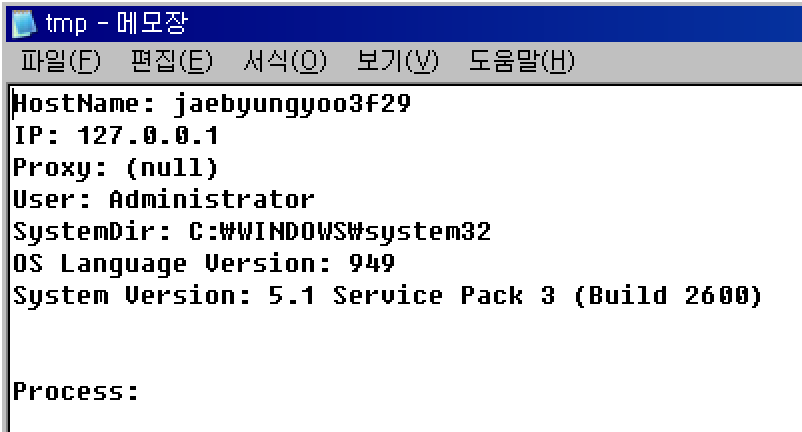 Use of Malware
Information leakage
Remote desktop
Document leakage
Security bypass
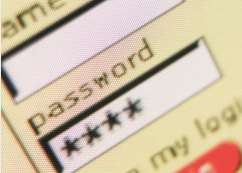 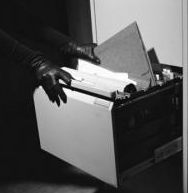 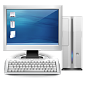 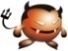 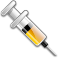 Key logger,
System information
HWP, DOCX
Vaccine, firewall
Team Viewer
Document Content and social issue
Personal Information Protection Act
Dokdo  issue
5th generations of Chinese leadership
CONTENTS
Korean War & Peace
Key election promise
Diaoyu/Senkaku Islands dispute
World Energy Congress
Solution of North Korea Nuclear
’12. 6
’12. 7
’12. 9
’12. 10
’12. 11
’13. 8
60th anniversary of Armistice
Robert King visited South Korea (US special envoy for North Korean Human Rights Issues)
World Energy Congress Daegu 2013
Chinese navy exercise near Diaoyu/Senkakus
South Korean presidential election, 2012
ISSUE
Just before new china leader inauguration
Dokdo ceremony by Korean national football player
The Day of Information Security 2012
Keyword of Document
National Security
North Korea Strategies
Future War
refugees
Armistice 60 years
North Korea and China
Korean War
Military
Korea Air force
North 
Korea
Peace of 
Korean peninsula
Unification forum
leadership
LG
territorial dispute
contacts
Dokdo
Kim Jong-un
Nuclear
Tax audit
Policy recommendation
Next government
Defense Policy
Foreign policy
reunification
SAMSUNG
The public
Asia issue
Ministry of unification
Ministry
Movie news
China visit
Gov’t
Park Geun-hye
Takeshima
East Asia
How to be loved by wife
Key pledge
foreign News
Policy
New product research
economic union
Unified Progressive Party
Enterprise
Wage
Contract
Personal Information Protection Act
Energy forum
election pledge
Scenario of  malicious document attack
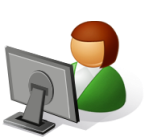 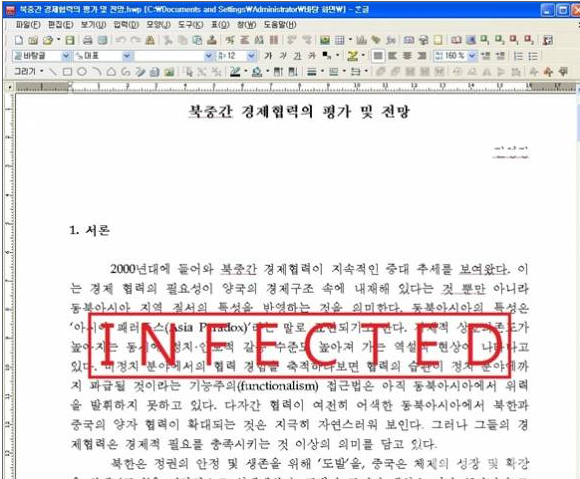 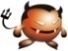 Government
② Open document
① Spear phishing mail
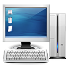 Attacker
Compromised
Military
.
Organization
③ Information leakage
④ Information gathering
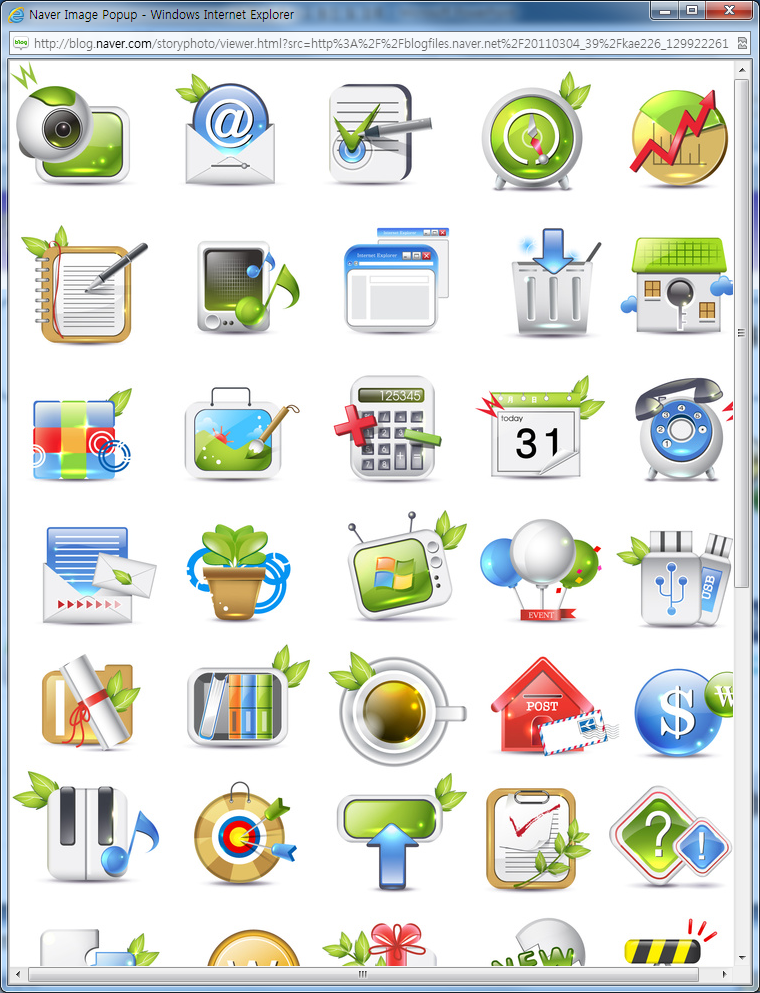 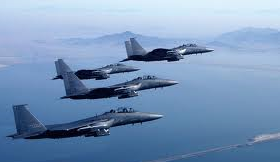 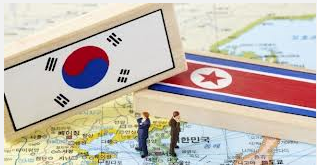 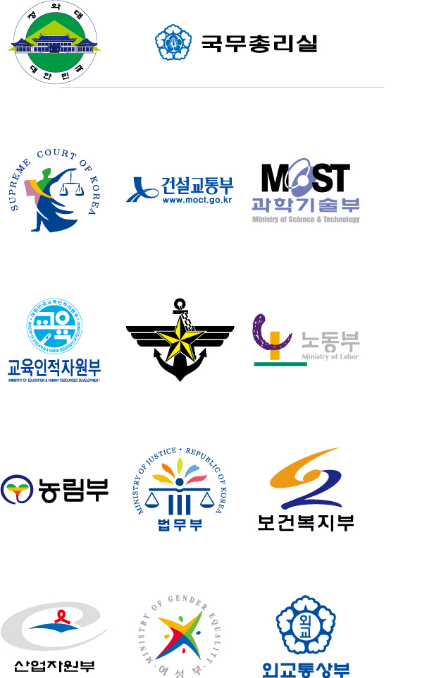 E-mail account
Attack feature
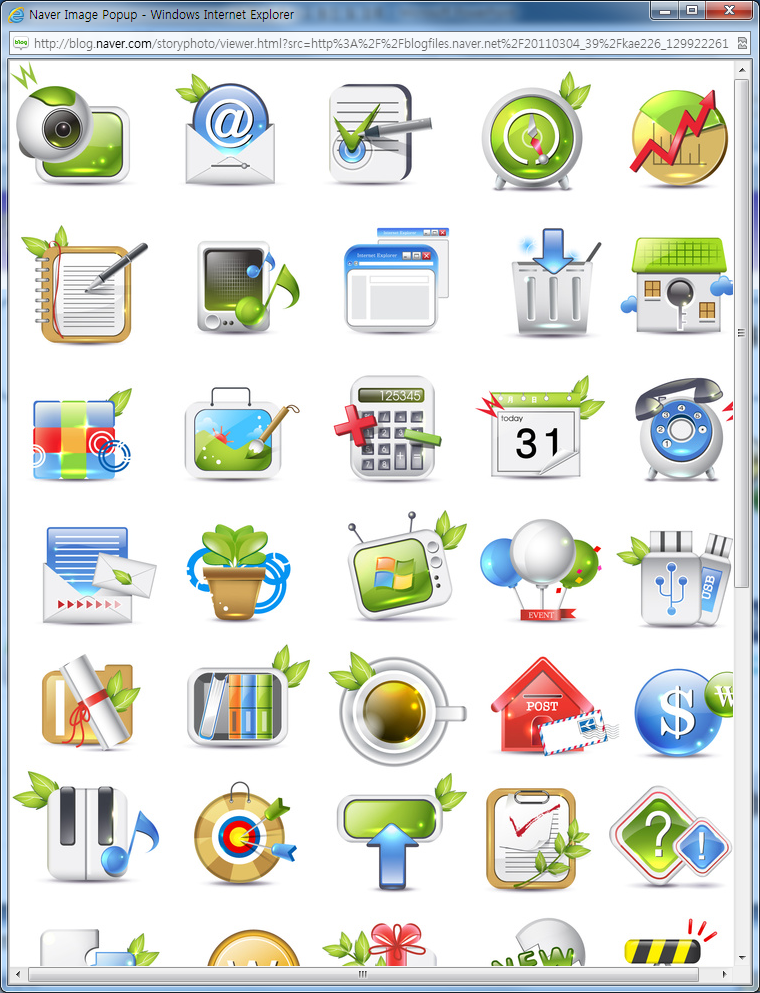 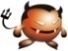 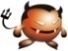 Use Email account like C&C
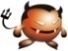 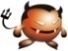 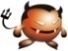 Use document as decoy
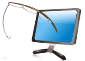 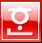 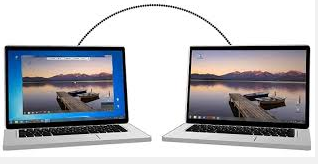 Use normal program as malware to avoid detection
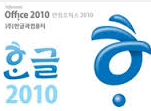 Use Zero-day Vulnerability
Persistent Attack
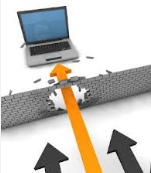 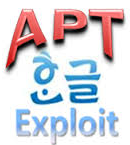 Attack feature
Use email as command and control
Final destination
- attacker’s account
Malware delivery & info. leakage
Mail address & account info.
Sign in
from
example.com
example.com
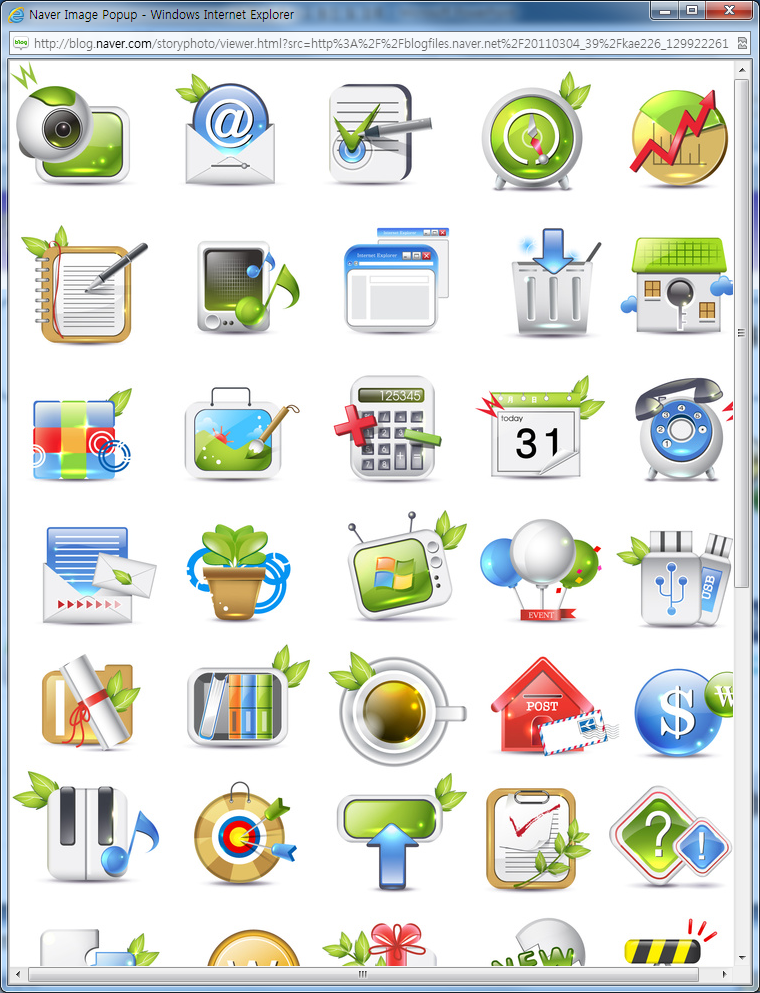 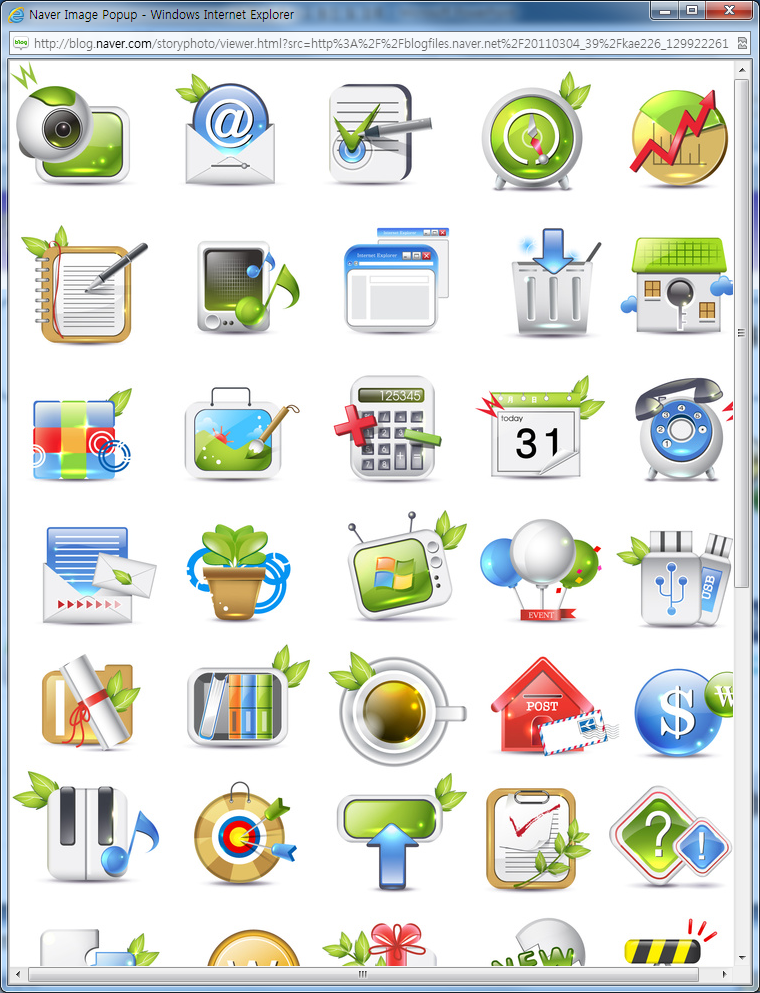 aa@example.com
id : name
pw : pass
send
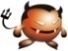 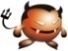 malware
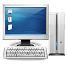 to
aa@example.com
id : name
pw : pass
bb@example.com
bb@example.com
Hardcoded in malware
Attack feature
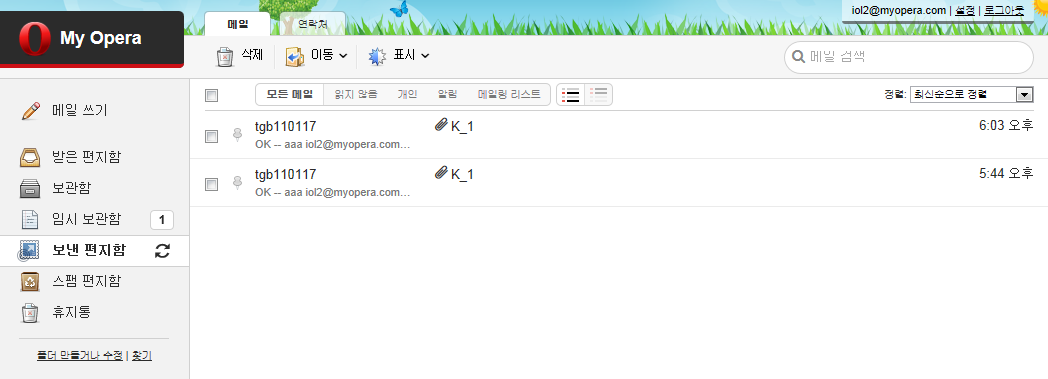 Information flow through email
Leaked Information from compromised PC
Sent
Attack feature
Use zero-day vulnerability
About 15% of malicious documents use zero-day vulnerability.
Finding zero-day and making exploit are not easy.
Must understand HWP document format
Own tools to exploit
→ They have researched the document format and software

Only Korea
Unlike doc & pdf, HWP is used in Korea only
It means opportunity cost is very high
Attack feature
A team not a person - guessing
Response   - KrCERT/CC Vulnerability Reward Program
Since Oct. 2012
Hancom office, Gom player, NateON Vulnerability(2013, 179 cases)
Especially HWP zero-day
Response - Vendor (Hancom)
Secure Coding in software design step

Detect Abnormal section data  and don’t load to memory
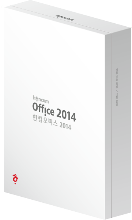 New version of Hancom office (2014)
Detect and protect of malicious document 
Enhanced Secure coding
Response - Conclusion
Software User
MUST Update ALL software
MUST use Vaccine
Take care before opening attached file in email

Vendor
Introduce secure coding
Rapid respond for vulnerability
Effort to make users update

CERT or security company
Make pattern to detect malicious document
Share the vulnerability information
Thank you
jbyoon@krcert.or.kr